Combining Documents Using Adobe Acrobat Pro
In Adobe Acrobat Pro, click on Combine Files into PDF
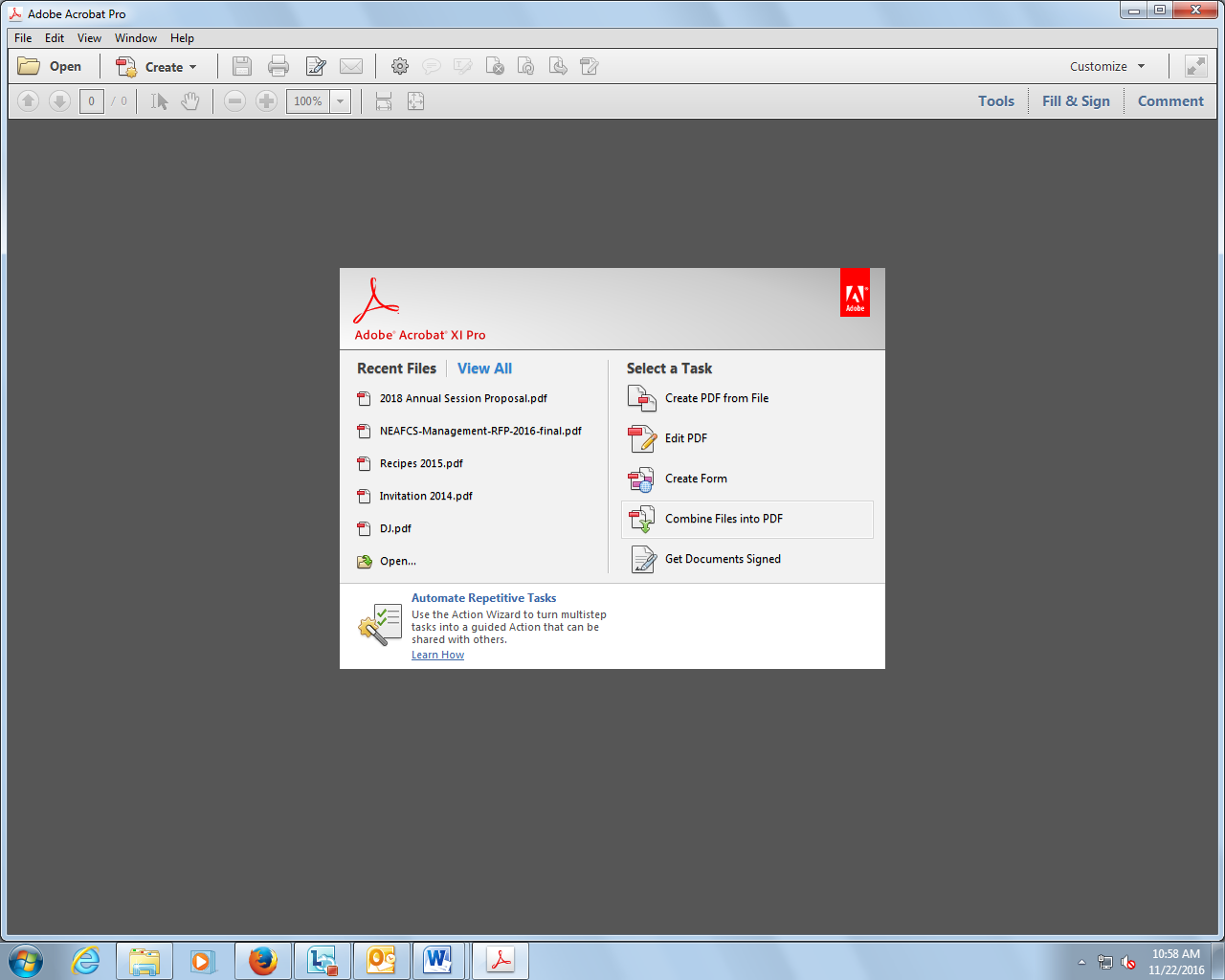 In the upper left, click on Add Files
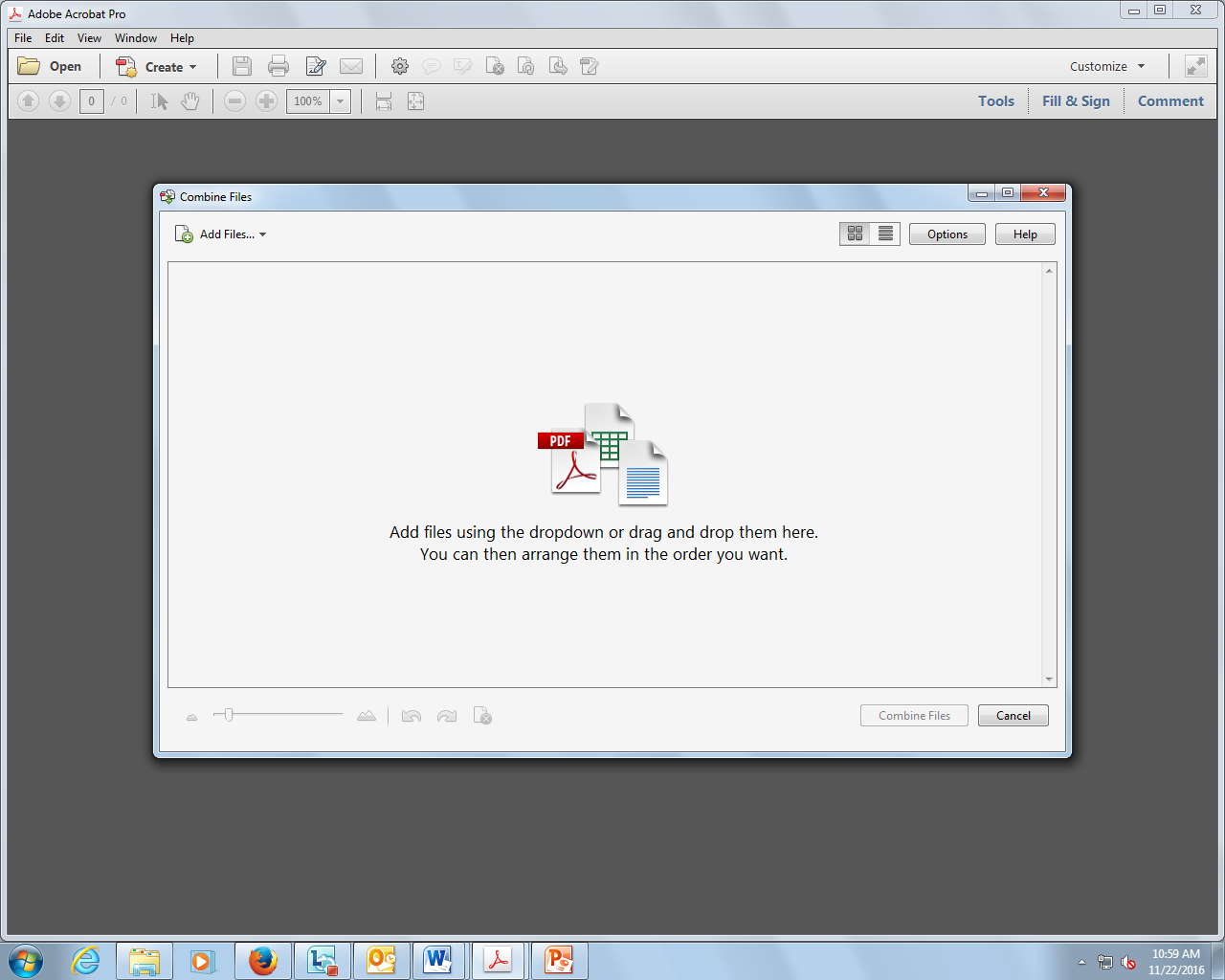 From the drop down box, click on Add Files
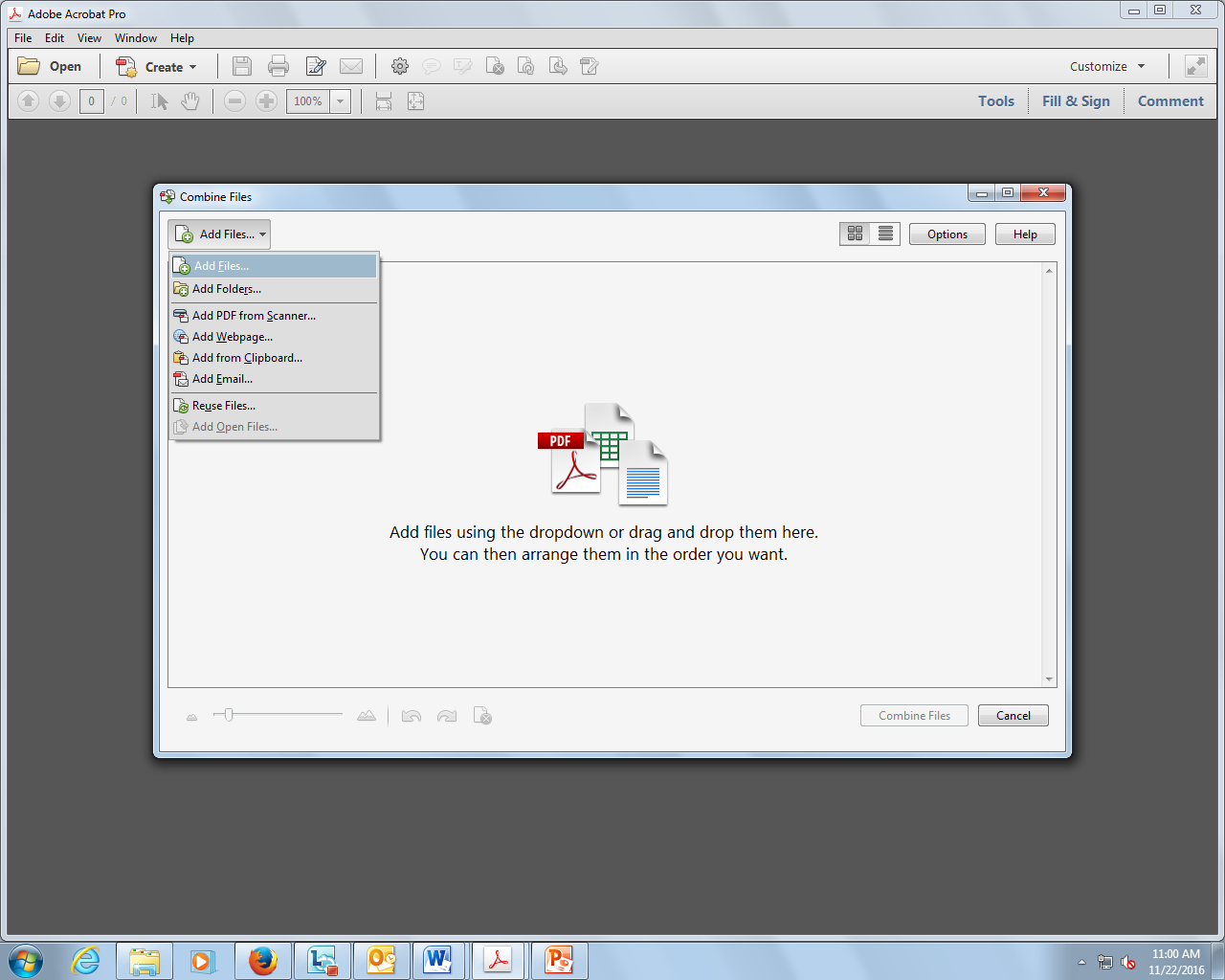 In your folders, click on first document to be combined, click open
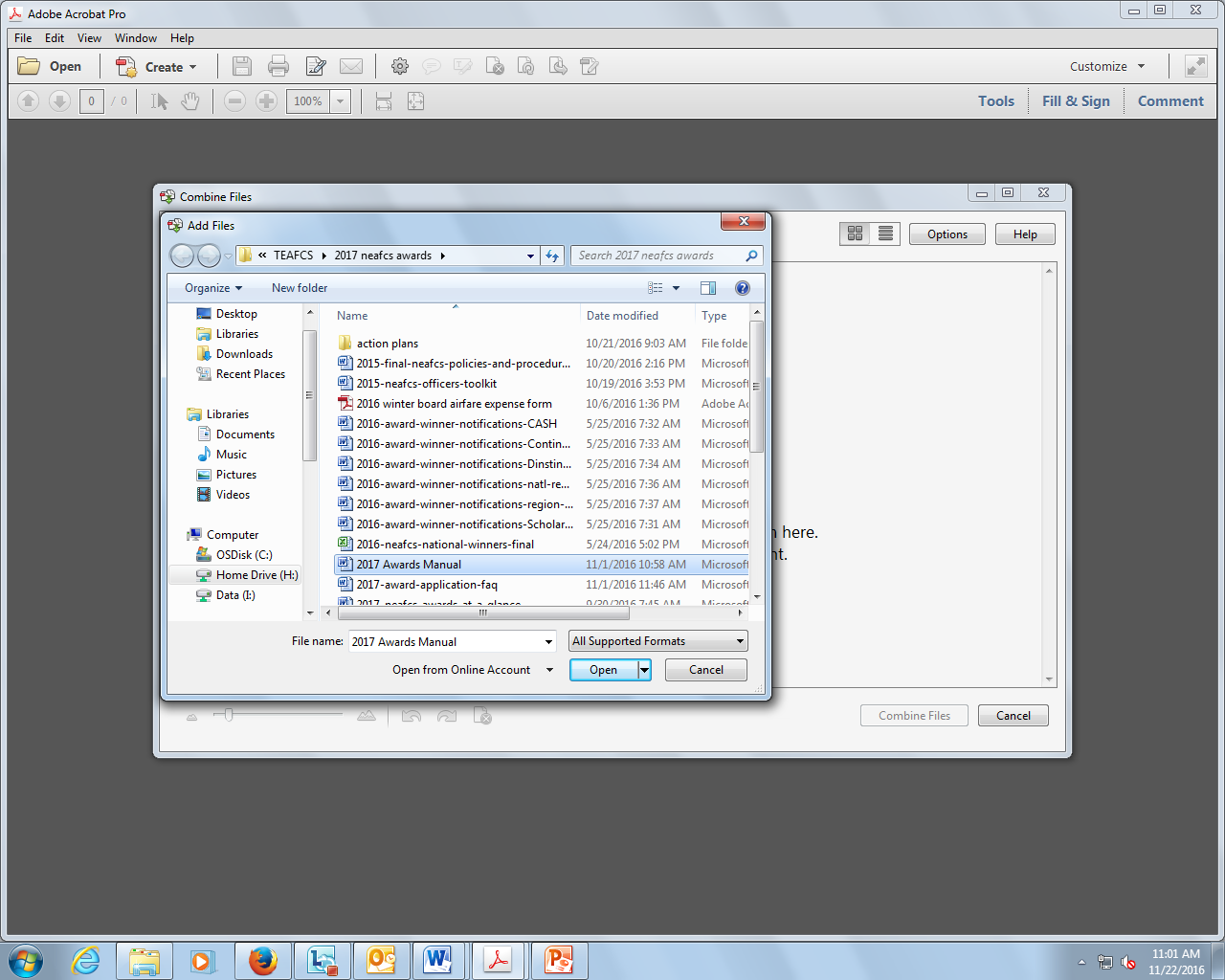 Continue adding all documents to be merged.  Once all documents are added, click on combine files.
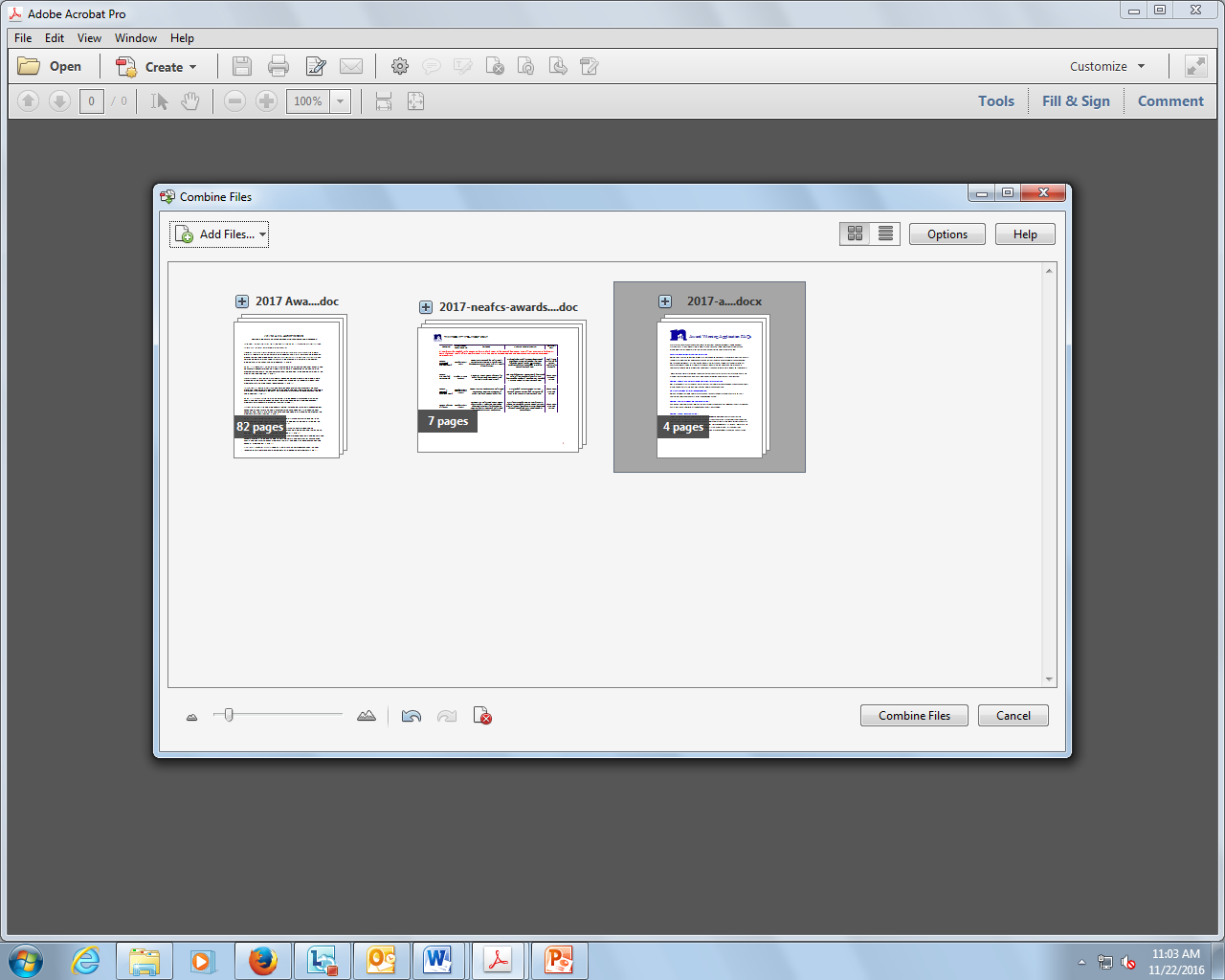 Merged documents will be in a binder.
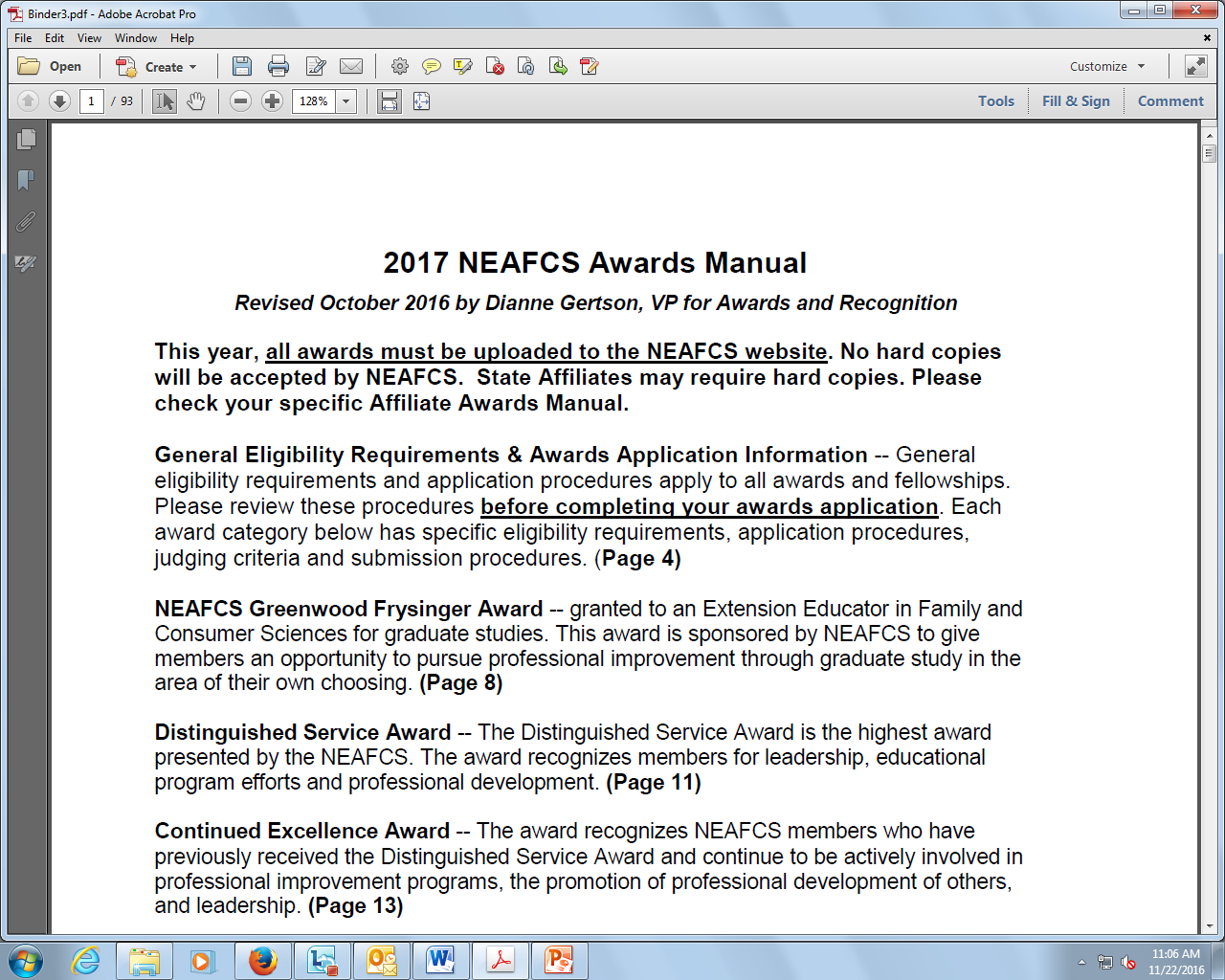 Click on file, save as and give your new document a unique name.
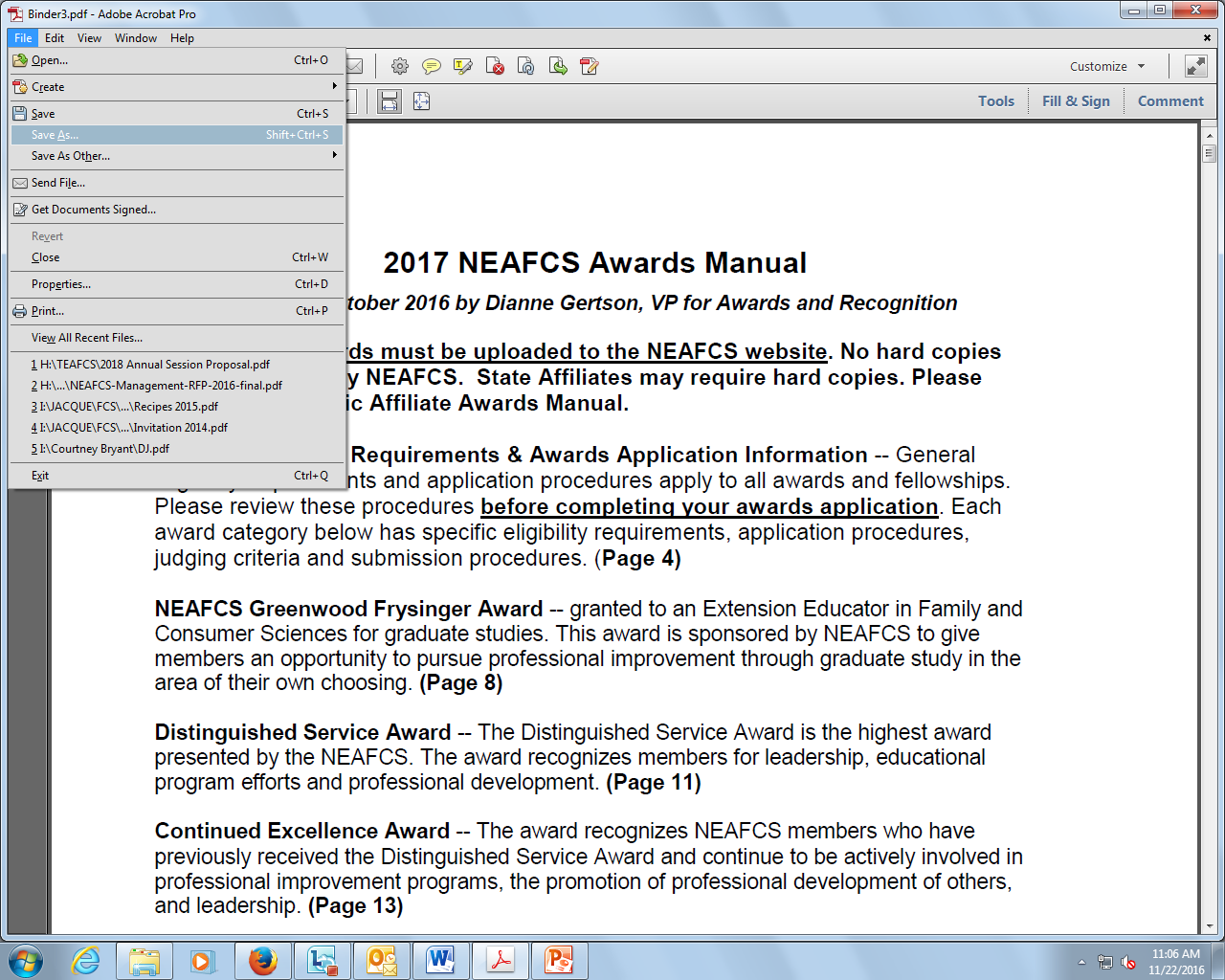